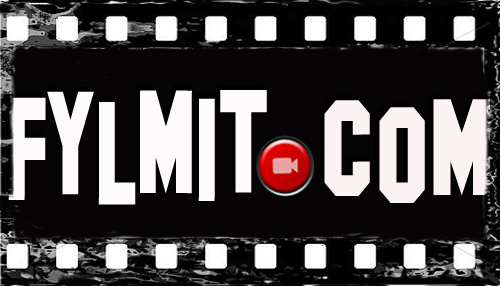 Video and Social Media Marketing for Mental Health Professionals
Ernesto Segismundo LMFT --www.FYLMIT.com
Goal of this workshop:
Matching your marketing to your personality type
Exploring your personal philosophy of marketing
Properly expressing scope of practice in marketing
Ethically creating titles and language regarding health advice, e.g. how to make a proper coaching video vs. a mental health therapy video
Creating an effective campaign using Facebook and YouTube
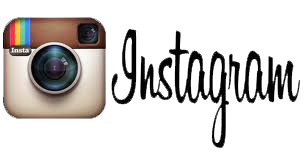 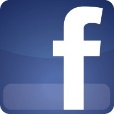 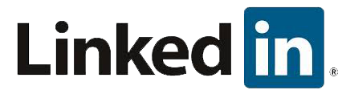 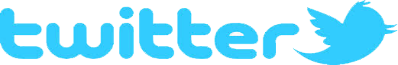 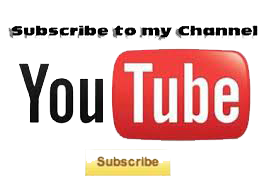 Ernesto Segismundo LMFT --www.FYLMIT.com
Consumer behavior concerning video and on-line marketing
Each day 100 million internet users watch an online video.
90% of user say that seeing a video about a product is helpful in the decision process.
65% of executives visit the marketer’s website after viewing a video.
Sourse http://www.insivia.com/50-must-know-stats-about-video-marketing-2016/
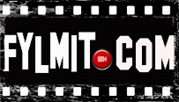 Ernesto Segismundo LMFT --www.FYLMIT.com
Consumer Behavior
91% of people have gone into a store because of an online experience. (Source: Marketing Land)
89% of consumers conduct their research using search engines. (Source: PR Newswire)
78% of consumers say that the posts made by companies on social media influence their purchases. (Source: Forbes)
Ernesto Segismundo LMFT --www.FYLMIT.com
What is social media marketing?
Social media marketing is the process of gaining website traffic or attention through social media sites. Social media marketing programs usually center on efforts to create content that attracts attention and encourages readers to share it across their social network.                                                
Wikipedia
Ernesto Segismundo LMFT --www.FYLMIT.com
Quick Experiment
For those of you who are friends with me on Facebook or in the FYLMIT.com closed FB group.  Post this:  

“Attending Erneseto of FYLMIT.com and Roy’s webinar…Let’s do this!”  Woohooo!
Ernesto Segismundo LMFT --www.FYLMIT.com
What is video marketing?
Video marketing is a new type of internet marketing and advertising in which business create 2-5 minute short videos about specific topics using content from articles and other text sources. The videos are then uploaded to various video sharing websites like YouTube for distribution and exposure.—Wikipedia
Ernesto Segismundo LMFT --www.FYLMIT.com
Video Improves your website web visibility…
SEO—(search engine optimization)is the process of affecting the visibility of a website or web page in a search engine.
SERP—(search engine results page) is the listing of results returned by a search engine in response to a keyword query.  
Video are 53x more likely to rank on the first page of Google according to 2009 Forrester study.
Ernesto Segismundo LMFT --www.FYLMIT.com
Video improves visibility on the web
CTR (Click Through Rate)—The more traffic your get by people exploring and “clicking” through your website, tells Google that your website is active and relevant.  
Embed your videos on your website.  Especially if your do video blogging (i.e. VLOG).
Videos are helpful in engaging your visitors to your website longer.   Important for Google ranking.
Ernesto Segismundo LMFT --www.FYLMIT.com
Personal thoughts and Philosophy about marketing.
What are your thoughts about marketing your private practice in mental health?
What are your thoughts about marketing as a mental health therapist?

What I learned as a videographer/clinician regarding marketing and personality types.
Ernesto Segismundo LMFT --www.FYLMIT.com
Why are therapist not marketing through video marketing?
No Training
Insecurity about being in front of a camera
Concerned about blurred boundaries with potential or current clients
No time
Overwhelmed by technology and social media platforms.
Ernesto Segismundo LMFT --www.FYLMIT.com
Personal Thoughts and Philosophy about marketing.
Negative connotation about marketing.
If I market, people will think I’m a self-promoting narcissistic sales person.
Money hungry heartless human being.
When I put out content on social media, I “should” get quick results. 
I will always put great content on Social Media and people will love it!
My marketing strategy is not working!
Ernesto Segismundo LMFT --www.FYLMIT.com
A few things you need to know before you step into the marketing ring.
Target Audience
Platform
Facebook, Twitter, YouTube, Pinterest, Email, LinkedIn, etc.  
Brand (business)
Brand Identity (humanize your brand)
Brand Experience
Brand Goals
Ernesto Segismundo LMFT --www.FYLMIT.com
Branding
The American Marketing Association (AMA) defines a brand as a "name, term, sign, symbol or design, or a combination of them intended to identify the goods and services of one seller or group of sellers and to differentiate them from those of other sellers.
Ernesto Segismundo LMFT --www.FYLMIT.com
Brand Message Fail (the elevator pitch that crashed)
Me: So what do you do?
Jane: I’m a therapist who work with couples with relationship issues.
Me: Oh ok, what kind of relationship issues.
Jane: All kinds
Me: Oh ok, what types of relationship couples
Jane: All kinds
Me:  Oh ok, how do you help them? 
Jane:  I help them by helping them to communicate better and develop intimacy.
Me: Oh ok…how’s your coffee…..
Ernesto Segismundo LMFT --www.FYLMIT.com
Branding Message (continued)
I’m a licensed therapist who helps pre-marital, married or dating couples develop intimacy.  And I do this by identifying communication issues and provide tools my couples can use to get there….I make it a point for my couples to feel safe when they come and see me.
Ernesto Segismundo LMFT --www.FYLMIT.com
Branding (cont.)
Brand Messaging (The dreaded elevator pitch). 
Who
What you do
What’s in it for your target population
Emotional experience

I’m a licensed therapist who creates promotional videos that aims to showcase the personality and expertise of the therapist…and we have fun filming it.
Ernesto Segismundo LMFT --www.FYLMIT.com
Personality Types: Importance of knowing your temperament
How I discovered the importance of personality traits in marketing:
I consult and train therapists/coaches about marketing.
I noticed my own extroversion trait across social media platforms.
Studied therapist’s who I know have certain personality traits and their marketing.
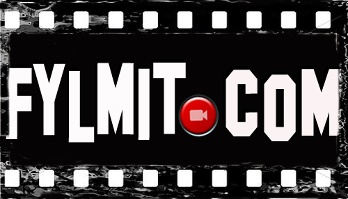 Ernesto Segismundo LMFT --www.FYLMIT.com
Importance of knowing your temperament…
Helps to understand your underlying motivation in marketing.
Know the speed or pace of your marketing.
What method, social media platform, and style you will take in your marketing.
Help you to be ok with not doing what others are doing if it doesn’t fit your temperament.  
It’s not about ability.  And introvert can do anything an extrovert can do and vice versa.  They just have a different approach towards their goals.
Ernesto Segismundo LMFT --www.FYLMIT.com
Briggs Myers 16 personality types….
INFP	INFJ
ENFJ	ENFP
INTJ	ENTJ
ENTP	INTP
ESFJ	ESFP
ISFJ	ISFP
ESTJ	ESTP
ISTJ	ISTP
Ernesto Segismundo LMFT --www.FYLMIT.com
Marketing as a life coach vs. mental health professional—Key factors to consider.
Scope of competence and practice
“Scope of practice is defined for the profession as a whole….scope of competence is individually defined/determined.” The Therapist(July/August 2001) 
Accurate Professional Representation
Community and Colleagues  
Professional obligation to uphold your profession
Ernesto Segismundo LMFT --www.FYLMIT.com
Professional introduction on video.
Note:  Speak to your professional affiliation or lawyer for further recommendation.  
For any video content or social media advertising, it is advised that a professional distinguish themselves as either a mental health professional or life coach.  
There are some overlapping similarities
Obligation to inform and educate the public
Upholding the integrality of each profession
Prevent any legal issues with clients
Ernesto Segismundo LMFT --www.FYLMIT.com
Creating an effective campaign on social media: Organically
Engagement marketing
Social media was meant for social engagements not marketing!
Some people have told me that they actually tune out professionals who are marketing too much and not engaging.
80/20 rule:  80% engagement and 20% promotion.
Ernesto Segismundo LMFT --www.FYLMIT.com
Continued….
Be mindful of what you put out on social media.  
Is this in line with my brand personality?
Is this adding value to my target audience?
Am I upholding my professional affiliation? 
Am I within the boundaries of the ethical conduct of my professional affiliation?
Ernesto Segismundo LMFT --www.FYLMIT.com
Conclusions
Video and social media marketing is here to stay!
Social media platforms FB, Twitter, Instagram, etc. are all focusing a lot of effort on videos. 
Be creative yet uphold professional conduct.  
You are valuable to the community and your expertise is needed!
Ernesto Segismundo LMFT --www.FYLMIT.com